Risk-Based Decision Making Strategic Initiative Overview
Strategic Initiative Overview
Presented by: Paula Martinez
Date: September 14, 2016
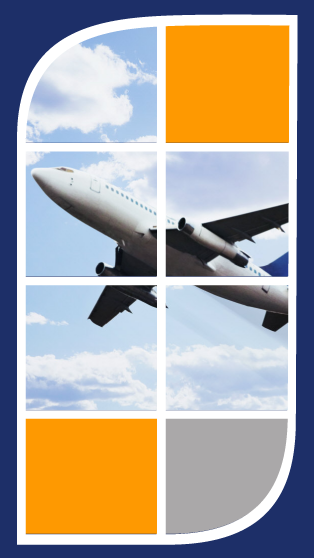 Briefing Structure
1: SSP, SMS, and Risk-Based Decision Making Initiative
2: Risk-Based Decision Making
SSP, SMS and Risk-Based Decision Making Initiative
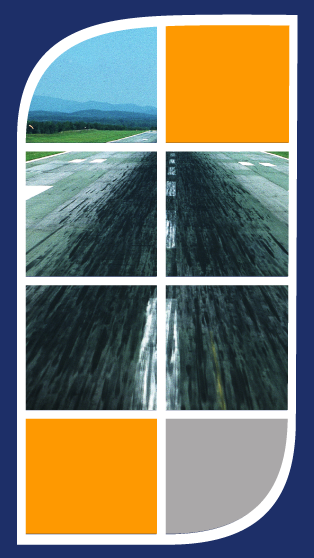 1
SSP, SMS, and Risk-Based Decision Making Initiative
SSP, SMS, and Risk-Based Decision Making Initiative Defined
State Safety Program (SSP): An integrated set of regulations and activities aimed at improving safety.
Safety Management System (SMS): A formal, top-down, organization-wide approach to managing safety risk and assuring the effectiveness of safety risk controls. It includes systematic procedures, practices, and policies for the management of safety risk.
Risk-Based Decision Making Initiative: One of the FAA Administrator’s four strategic initiatives identified as top priorities over the next five years. The goal of this initiative is to ensure that safety risk is systematically included as part of the equation when decisions are made.
[Speaker Notes: To reach the next level of safety in this increasingly busy, complex, and global air transportation environment, the FAA is transitioning from more traditional ways of doing business to a proactive safety management approach. This approach ensures that the outcomes of any management or system activity incorporate safety considerations.  
We are implementing this approach through the U.S. State Safety Program (SSP), enabled by the FAA Safety Management System (SMS). The FAA Administrator’s Risk-Based Decision Making Initiative further focuses our efforts on ensuring that we have the components in place for a successful SSP.]
Overview of Safety Management Activities
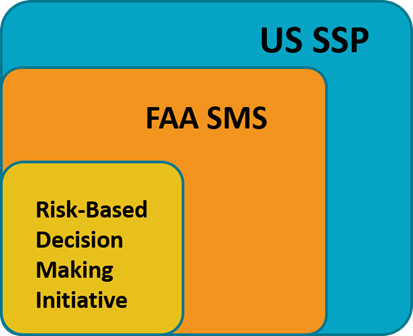 The U.S. SSP provides the overarching framework for our safety system
The FAA SMS provides the details of our approach to safety management, showing how we will meet most of the tenets of the U.S. SSP
The Risk-Based Decision Making Initiative enables the FAA SMS by putting in place the tools and processes to proactively address emerging safety risk using consistent, data-informed approaches to support system-level, risk-based decisions
[Speaker Notes: The U.S. SSP, the FAA SMS, and the Risk-Based Decision Making Initiative all directly support the FAA mission to provide the safest, most efficient aerospace system in the world.
Once we complete the activities that make up the Risk-Based Decision Making Initiative, we will have instituted a risk-based decision making approach within our SMS that will improve how we make decisions based on safety risk.
The SMS will further provide the structure to manage those decisions.  While the initiative has an end point, the approach it leaves behind will be lasting.  
The figure depicts the relationship among these three constructs.
While it is important to understand how these three constructs relate, it is less about differentiating them than looking at how they work together seamlessly.]
2: Risk-Based Decision Making
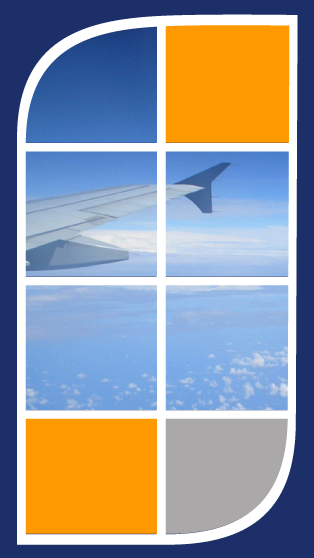 2
Risk-Based 
Decision Making
[Speaker Notes: Risk-Based Decision Making (RBDM) is one of four Strategic Initiatives identified by the FAA Administrator as top priorities over the next five years. Its purpose is to ensure that safety risk is systematically included as part of the equation when decisions are made in the FAA.
RBDM is an FAA-wide initiative, but it is led by AVS-1 and managed by the AVP-300 Division Manager.
When fully implemented, FAA personnel will be able to make smarter, risk-based decisions to improve safety in the aviation system.
Safety data will be shared among FAA organizations, industry, and international peers, leading to a broader spectrum of available data.  
The data will be analyzed using safety management principles to identify emerging hazards and predict the associated safety risk.  
The resulting information will be coordinated and shared with the decision makers—those people who are in the best position to manage the safety risk and make the aviation system even safer.]
AOA Strategic Initiatives
Risk-Based Decision Making
Build on SMS principles to address emerging safety risk by using consistent, data-informed approaches to make smarter, system-level, risk-based decisions
NAS 
Lay the foundation for the NAS of the future by accelerating prioritized NextGen benefits, integrating new user entrants, and delivering more efficient, streamlined services
Foundation for Aviation System of the Future
Global Leadership
Improve safety, air traffic efficiency, and environmental sustainability across the globe through an integrated, data-informed approach that shapes global standards and enhances collaboration and harmonization
Workforce of the Future
Prepare FAA’s human capital for the future, by identifying, recruiting, and training a workforce with the leadership, technical, and functional skills to ensure the U.S. has the world’s safest and most productive aviation sector
[Speaker Notes: Slide shows the Administrators 4 Strategic Initiatives—top priorities for next 5 years
The RBDM Program Manager meets with the Strategic Initiatives Group (SIG) Focal Point and other Strategic Initiative Program Managers on an ad hoc basis to ensure integration amongst the initiatives.
The FAA SMS Committee supports the Risk-Based Decision Making Strategic Initiative; deliverables by activity teams are presented to the FAA SMS Committee.
AVS-1 and the RBDM Program Manager keep both the AVSSMS Management Board and FAA SMS Executive Council apprised of RBDM status on a regular basis.  In addition, AVS-1 provides updates to the FAA Executive Council.]
Risk-Based Decision Making
Vision: Decisions are made with a full understanding of the safety impacts on the aerospace system
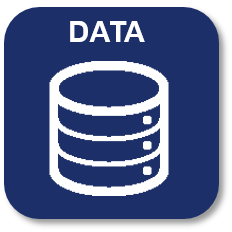 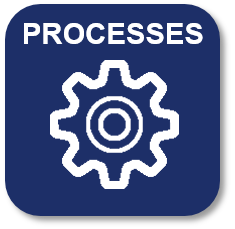 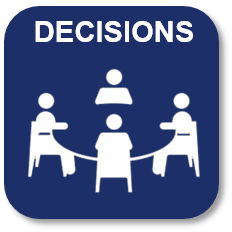 High Quality andBetter Access
Systematic andConsistent Use
Better-InformedDecisions
Risk-Based Decision Making Sub-Initiatives and Activities
1
Improve standardization, data access, and modeling integration
Taxonomies
Modeling
Greater data access
Hazard tracking
Safety data and risk analysis competencies and skills
Enhance decision-making process
2
Identify safety hazards of planned changes 
Identify and mitigate safety risk of existing cross-organizational issues
Changes to FAA SMS decision-making and governance structure
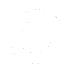 Evolve the Safety Oversight Model
3
Leverage industry’s use of safety management principles; exchange safety management lessons learned and best practices
Transition to Safety Management
Operationalize the outputs of the RBDM activities 
Focus on conducting safety risk assessments on safety Issues and planned changes
Sub-Initiative #1:Improve Standardization, Data Access, & Modeling Integration
Sub-Initiative 1 Overview
Obtain greater access to sources of data and improve the ability to share data both internally and external to the FAA
Safety analysts will use data sources with taxonomies in place to connect the systems to one another, ensuring that the data is consistent and reliable across the FAA
Ability to look across data sources to identify potential safety issues that cross organizational boundaries
Establish an agency-wide tool to track hazards and mitigation outcomes
Augment existing safety risk management efforts and ensure that the FAA has a consistent means of tracking and reporting the status of these efforts, both within and across organizational boundaries 
Enhance FAA decision making and enable executives and managers to better focus organizational resources on areas of greatest safety risk
Sub-Initiative 1 Accomplishments
Taxonomies
Developed a high-level safety taxonomy and draft hazard taxonomy for the agency
Safety Data and Risk Analysis Competencies and Skills
Documented the as-is and to-be states for the operational research analysts; used the information to deliver a Job Task Analysis (JTA)
Developed a transition plan to integrate this JTA into the Human Resource function so that it can be used in the hiring process
Greater Data Access and Standardization
Established an Interim Safety Community of Interest that is working on building an initial set of safety databases and taxonomies that are of high value to safety analysts across the FAA
This prototype builds on and incorporates in the work already completed on creating standardized taxonomies and determining the skills needed for safety analysts
Hazard Tracking
On March 25, 2016, the FAA launched the Hazard Identification, Risk Management and Tracking (HIRMT) tool, a web-based software tool to capture, manage, and report on safety issues affecting multiple FAA organizations
Sub-Initiative 1 Next Steps
Greater Data Access and Standardization
Establish a permanent safety data and analysis team to standardize and integrate safety data at the agency level
Complete transition of the Interim Safety Community of Interest to a permanent safety data and analysis team
Hazard Tracking
Implement system enhancements to support interconnectivity with relevant data systems
Sub-Initiative #2:Enhance Decision-Making Process
Sub-Initiative 2 Overview
Develop and implement processes to identify and mitigate the safety risk of cross-organizational issues that are found to exist as a result of incidents in the system
Design and implement changes to FAA SMS decision-making and governance structure
Sub-Initiative 2 Accomplishments
Significant Safety Issues
Developed an agency-wide SSI identification process to identify emerging cross-cutting, safety issues
Transitioned work to Safety Performance Management Branch
Policy/Process Updates
Teams provided a briefing to the FAA SMS Committee on recommendations for the revision of existing policies, guidance and processes based on lessons learned through their activities
This led to the update to 8000.369 as well as the update that is currently under way to FAA Order 8040.4A, Safety Risk Management
Safety Collaboration Team
Updated charter for Safety Collaboration Team to be a standing team under the FAA SMS Committee, focusing on overseeing the safety analysis of pre-planned NAS changes
Coordinated the safety assessment on test case
Charters
FAA SMS Committee charter was updated to more accurately reflect the group’s safety management responsibilities and created a charter for the FAA SMS Executive Council to document their safety management responsibilities and interactions
These charters are important in clearly outlining the governance of safety management in the agency
Sub-Initiative 2 Next Steps
Work from Sub-Initiative 2 completed
Add-on work moved to Transition to Safety Management section
Sub-Initiative #3:Evolve the Safety Oversight Model
Sub-Initiative 3 Overview
Evolve the FAA oversight model to leverage industry’s use of safety management principles, and exchange safety management lessons learned and best practices 
Cooperate with industry to actively manage risk in the aerospace system
Generate sufficient data to support a full safety risk management process including rulemaking and operational assessment of safety risk controls
Increase its efficiency and effectiveness of the FAA oversight workforce
Sub-Initiative 3 Accomplishments
Oversight Terminology, Current State, Best Practices, and Recommendations
Developed agency-wide dictionary for standardized oversight terminology
Documented current FAA regulatory oversight processes and tools and common threads among them
Documented Safety Regulatory Best Practices
Developed recommendations for future oversight approach
Compliance Philosophy
The FAA Administrator signed the FAA Compliance Philosophy Order on June 26 and introduced the new philosophy at the FAA Town Hall Meeting on July 29
The FAA Administrator signed the Enforcement Order 2150.3B Change 3 on September 3, 2015, supporting the implementation of the FAA Compliance Philosophy
All affected employees were trained on the Compliance Philosophy
Sub-Initiative 3 Next Steps
Oversight Philosophy Order
Explore reduction of duplicative activities and concepts associated with integrated, coordinated oversight of certificate holders with multiple certificate types
Explore agency-wide data management requirements and concepts that support the FAA Oversight Philosophy and risk-based decision making
Transition to Safety Management (SM):Safety Performance Management
Transition to SM Overview
Integrate Risk-Based Decision Making Strategic Initiative outputs into U.S. SSP/FAA SMS
Transition from strategic to operational as the Strategic Initiative comes to a close over the next few years
Transition to SM Accomplishments
Safety Performance Management
Stood up a new Safety Performance Management Branch to manage safety assessments and ensure issues of concerns are addressed and safety performance is improved
Published guidance for conducting safety risk assessments on issues that cross multiple organizations and seek involvement management and FAA stakeholders
Significant Safety Issues
Established repeatable processes to identify safety issues
Process updated in to incorporate in lessons learned
Conducted test case assessment
Transition to SM Next Steps
Improve safety issue identification process and conduct assessments
Update FAA SRM Policy and Guidance based on lessons learned